REVELATION
THE BOOK OF
Revelation 10
1 Then I saw another mighty angel coming down from heaven. He was robed in a cloud, with a rainbow above his head; his face was like the sun, and his legs were like fiery pillars. 2 He was holding a little scroll, which lay open in his hand. He planted his right foot on the sea and his left foot on the land.
Revelation 10
1 Then I saw another mighty angel coming down from heaven. He was robed in a cloud, with a rainbow above his head; his face was like the sun, and his legs were like fiery pillars. 2 He was holding a little scroll, which lay open in his hand. He planted his right foot on the sea and his left foot on the land.
Revelation 10
8 Then the voice that I had heard from heaven spoke to me once more: “Go, take the scroll.” 9 So I went to the angel and asked him to give me the little scroll. He said to me, “Take it and eat it. It will turn your stomach sour, but ‘in your mouth it will be as sweet as honey.’” 10 I took the little scroll from the angel’s hand and ate it.
Ezekiel 2
Revelation 10
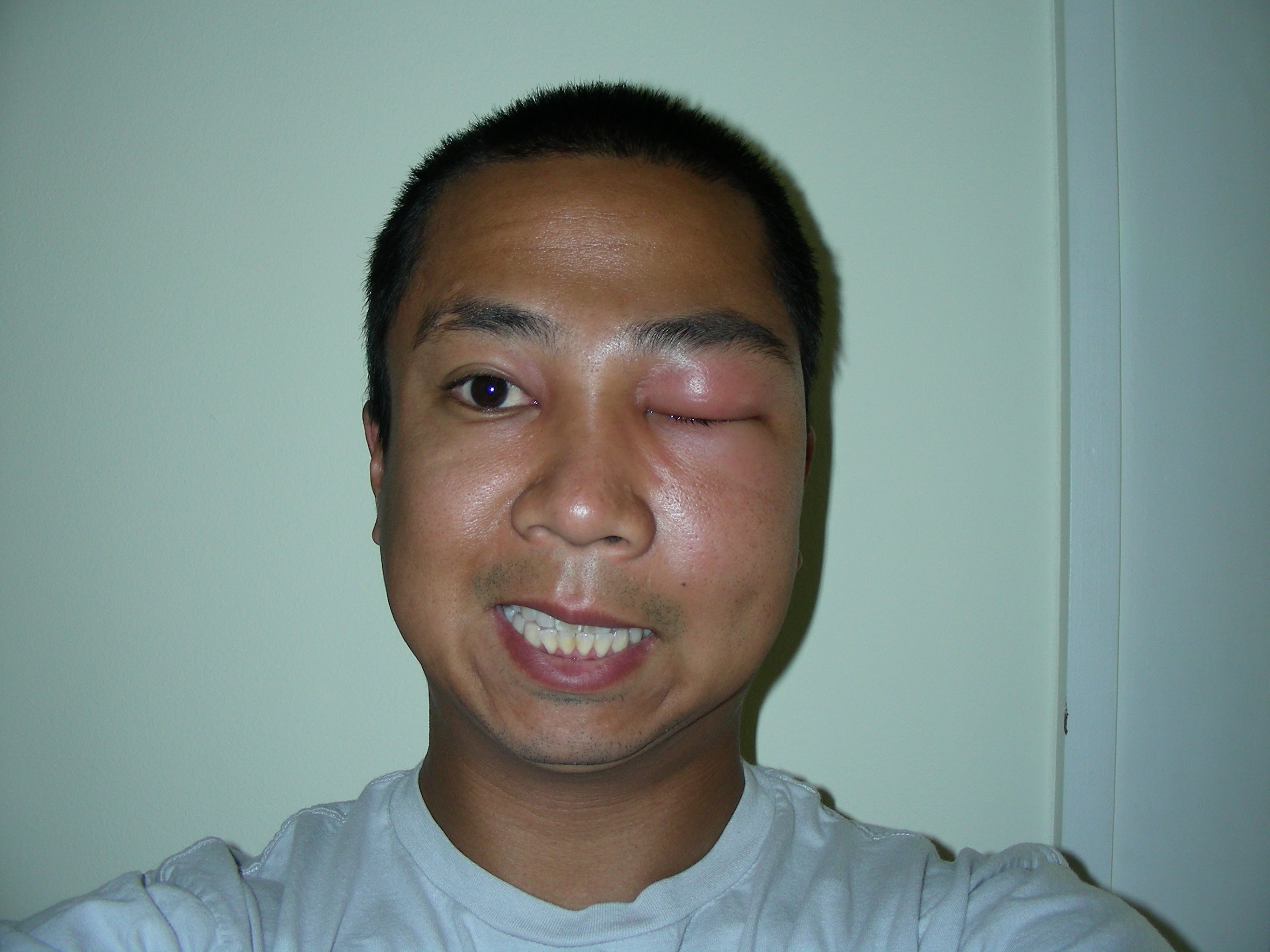 8 Then the voice that I had heard from heaven spoke to me once more: “Go, take the scroll.” 9 So I went to the angel and asked him to give me the little scroll. He said to me, “Take it and eat it. It will turn your stomach sour, but ‘in your mouth it will be as sweet as honey.’” 10 I took the little scroll from the angel’s hand and ate it.
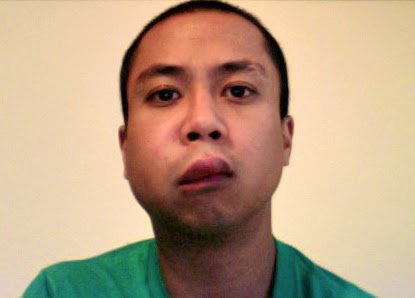 Psalm 19:10 : “God’s word is sweeter than honey, than honey from the honeycomb”
Revelation 10
8 Then the voice that I had heard from heaven spoke to me once more: “Go, take the scroll.” 9 So I went to the angel and asked him to give me the little scroll. He said to me, “Take it and eat it. It will turn your stomach sour, but ‘in your mouth it will be as sweet as honey.’” 10 I took the little scroll from the angel’s hand and ate it.
Psalm 19:10 : “God’s word is sweeter than honey, than honey from the honeycomb”
Revelation 10
8 Then the voice that I had heard from heaven spoke to me once more: “Go, take the scroll.” 9 So I went to the angel and asked him to give me the little scroll. He said to me, “Take it and eat it. It will turn your stomach sour, but ‘in your mouth it will be as sweet as honey.’” 10 I took the little scroll from the angel’s hand and ate it.
The message of Jesus’ love contains both good news and bad news.
Revelation 11
1 I was given a reed like a measuring rod and was told, “Go and measure the temple of God and the altar, with its worshipers. 2 But exclude the outer court; do not measure it, because it has been given to the Gentiles. They will trample on the holy city for 42 months.
What does the temple represent? 
The Second Temple (500 BC)?
Revelation 11
1 I was given a reed like a measuring rod and was told, “Go and measure the temple of God and the altar, with its worshipers. 2 But exclude the outer court; do not measure it, because it has been given to the Gentiles. They will trample on the holy city for 42 months.
What does the temple represent? 
The Church?
Revelation 11
1 I was given a reed like a measuring rod and was told, “Go and measure the temple of God and the altar, with its worshipers. 2 But exclude the outer court; do not measure it, because it has been given to the Gentiles. They will trample on the holy city for 42 months.
What does the temple represent? 
The Church?
Revelation 11
1 I was given a reed like a measuring rod and was told, “Go and measure the temple of God and the altar, with its worshipers. 2 But exclude the outer court; do not measure it, because it has been given to the Gentiles. They will trample on the holy city for 42 months.
What does the temple represent? 
The Church?
Ephesians 2:14: “For Jesus is our peace, who has made the Jews and Gentiles one and has destroyed the barrier, the dividing wall of hostility.”
Revelation 11
1 I was given a reed like a measuring rod and was told, “Go and measure the temple of God and the altar, with its worshipers. 2 But exclude the outer court; do not measure it, because it has been given to the Gentiles. They will trample on the holy city for 42 months.
Ezekiel 40:2-5: “God he took me to the land of Israel and set me on a very high mountain... and I saw a man whose appearance was like bronze; he was standing in the gateway with a measuring rod in his hand. The man said to me, “Son of man, look with your eyes...and pay attention to everything I am going to show you... Tell the house of Israel everything you see.” I saw a wall completely surrounding the temple area. The length of the measuring rod in the man’s hand was six long cubits [about 18”]. He measured the wall.
What does the temple represent? 
An Actual Temple?
Ezekiel 40:1-49
In the twenty-fifth year of our captivity, at the beginning of the year, on the tenth day of the month, in the fourteenth year after the city was captured, on the very same day, the hand of the LORD was upon me; and He took me there. 2 In the visions of God, He took me into the land of Israel and set me on a very high mountain; on it, toward the south, was something like the structure of a city. 3 He took me there, and behold, there was a man whose appearance was like the appearance of bronze. He had a line of flax and a measuring rod in his hand, and he stood in the gateway. 4 And the man said to me, “Son of man, look with your eyes and hear with your ears, and fix your mind on everything I show you; for you were brought here so that I might show them to you. Declare to the house of Israel everything you see.” 5 Now, there was a wall all around the outside of the temple. In the man’s hand was a measuring rod six cubits long, each being a cubit and a handbreadth; and he measured the width of the wall structure, one rod; and the height, one rod. 6 Then he went to the gateway which faced east; and he went up its stairs and measured the threshold of the gateway, which was one rod wide, and the other threshold was one rod wide. 7 Each gate chamber was one rod long and one rod wide; between the gate chambers was a space of five cubits; and the threshold of the gateway by the vestibule of the inside gate was one rod. 8 He also measured the vestibule of the inside gate, one rod. 9 Then he measured the vestibule of the gateway, eight cubits; and the gateposts, two cubits. The vestibule of the gate was on the inside. 10 In the eastern gateway were three gate chambers on one side and three on the other; the three were all the same size; also, the gateposts were of the same size on this side and that side. 11 He measured the width of the entrance to the gateway, ten cubits; and the length of the gate, thirteen cubits. 12 There was a 5-space in front of the gate chambers, one cubit on this side and one cubit on that side; the gate chambers were six cubits on this side and six cubits on that side. 13 Then he measured the gateway from the roof of one gate chamber to the roof of the other; the width was twenty-five cubits, as door faces door. 14 He measured the gateposts, sixty cubits high, and the court all around the gateway extended to the gatepost. 15 From the front of the entrance gate to the front of the vestibule of the inner gate was fifty cubits. 16 There were lobe-veled window frames in the gate chambers and in their intervening archways on the inside of the gateway all around, and likewise in the vestibules. There were windows all around on the inside. And on each gatepost were palm trees. 17 Then he brought me into the outer court; and there were chambers and a pavement made all around the court; thirty chambers faced the pavement. 18 The pavement was by the side of the gateways, corresponding to the length of the gateways; this was the lower pavement. 19 Then he measured the width from the front of the lower gateway to the front of the inner court exterior, one hundred cubits toward the east and the north. 20 On the outer court was also a gateway facing north, and he measured its length and its width. 21 Its gate chambers, three on this side and three on that side, its gateposts and its archways, had the same measurements as the first gate; its length was fifty cubits and its width twenty-five cubits. 22 Its windows and those of its archways, and also its palm trees, had the same measurements as the gateway facing east; it was ascended by seven steps, and its archway was in front of it. 23 A gate of the inner court was opposite the northern gateway, just as the eastern gateway; and he measured from gateway to gateway, one hundred cubits. 24 After that he brought me toward the south, and there a gateway was facing south; and he measured its gateposts and archways according to these same measurements. 25 There were windows in it and in its archways all around like those windows; its length was fifty cubits and its width twenty-five cubits. 26 Seven steps led up to it, and its archway was in front of them; and it had palm trees on its gateposts, one on this side and one on that side. 27 There was also a gateway on the inner court, facing south; and he measured from gateway to gateway toward the south, one hundred cubits. 28 Then he brought me to the inner court through the southern gateway; he measured the southern gateway according to these same measurements. 29 Also its gate chambers, its gateposts, and its archways were according to these same measurements; there were windows in it and in its archways all around; it was fifty cubits long and twenty-five cubits wide. 30 There were archways all around, twenty-five cubits long and five cubits wide. 31 Its archways faced the outer court, palm trees were on its gateposts, and going up to it were eight steps. 32 And he brought me into the inner court facing east; he measured the gateway according to these same measurements. 33 Also its gate chambers, its gateposts, and its archways were according to these same measurements; and there were windows in it and in its archways all around; it was fifty cubits long and twenty-five cubits wide. 34 Its archways faced the outer court, and palm trees were on its gateposts on this side and on that side; and going up to it were eight steps. 35 Then he brought me to the north gateway and measured it according to these same measurements—36 also its gate chambers, its gateposts, and its archways. It had windows all around; its length was fifty cubits and its width twenty-five cubits. 37 Its gateposts faced the outer court, palm trees were on its gateposts on this side and on that side, and going up to it were eight steps. 38 There was a chamber and its entrance by the gateposts of the gateway, where they washed the burnt offering. 39 In the vestibule of the gateway were two tables on this side and two tables on that side, on which to slay the burnt offering, the sin offering, and the trespass offering. 40 At the outer side of the vestibule, as one goes up to the entrance of the northern gateway, were two tables; and on the other side of the vestibule of the gateway were two tables. 41 Four tables were on this side and four tables on that side, by the side of the gateway, eight tables on which they slaughtered the sacrifices. 42 There were also four tables of hewn stone for the burnt offering, one cubit and a half long, one cubit and a half wide, and one cubit high; on these they laid the instruments with which they slaughtered the burnt offering and the sacrifice. 43 Inside were hooks, a handbreadth wide, fastened all around; and the flesh of the sacrifices was on the tables. 44 Outside the inner gate were the chambers for the singers in the inner court, one facing south at the side of the northern gateway, and the other facing north at the side of the southern gateway. 45 Then he said to me, “This chamber which faces south is for the priests who have charge of the temple. 46 The chamber which faces north is for the priests who have charge of the altar; these are the sons of Zadok, from the sons of Levi, who come near the LORD to minister to Him.” 47 And he measured the court, one hundred cubits long and one hundred cubits wide, foursquare. The altar was in front of the temple. 48 Then he brought me to the vestibule of the temple and measured the doorposts of the vestibule, five cubits on this side and five cubits on that side; and the width of the gateway was three cubits on this side and three cubits on that side. 49 The length of the vestibule was twenty cubits, and the width eleven cubits; and by the steps which led up to it there were pillars by the doorposts, one on this side and another on that side.
Ezekiel 41:1-26
Then he brought me into the sanctuary and measured the doorposts, six cubits wide on one side and six cubits wide on the other side—the width of the tabernacle. 2 The width of the entryway was ten cubits, and the side walls of the entrance were five cubits on this side and five cubits on the other side; and he measured its length, forty cubits, and its width, twenty cubits. 3 Also he went inside and measured the doorposts, two cubits; and the entrance, six cubits high; and the width of the entrance, seven cubits. 4 He measured the length, twenty cubits; and the width, twenty cubits, beyond the sanctuary; and he said to me, “This is the Most Holy Place.” 5 Next, he measured the wall of the 2temple, six cubits. The width of each side chamber all around the temple was four cubits on every side. 6 The side chambers were in three stories, one above the other, thirty chambers in each story; they rested on 3ledges which were for the side chambers all around, that they might be supported, but not fastened to the wall of the temple. 7 As one went up from story to story, the side chambers became wider all around, because their supporting ledges in the wall of the temple ascended like steps; therefore the width of the structure increased as one went up from the lowest story to the highest by way of the middle one. 8 I also saw an elevation all around the temple; it was the foundation of the side chambers, a full rod, that is, six cubits high. 9 The thickness of the outer wall of the side chambers was five cubits, and so also the remaining terrace by the place of the side chambers of the 4temple. 10 And between it and the wall chambers was a width of twenty cubits all around the temple on every side. 11 The doors of the side chambers opened on the terrace, one door toward the north and another toward the south; and the width of the terrace was five cubits all around. 12 The building that faced the separating courtyard at its western end was seventy cubits wide; the wall of the building was five cubits thick all around, and its length was ninety cubits. 13 So he measured the temple, one hundred cubits long; and the separating courtyard with the building and its walls was one hundred cubits long; 14 also the width of the eastern face of the temple, including the separating courtyard, was one hundred cubits. 15 He measured the length of the building behind it, facing the separating courtyard, with its galleries on one side and on the other side, one hundred cubits, as well as the inner temple and the porches of the court, 16 their doorposts and the beveled window frames. And the galleries all around their three stories opposite the threshold were paneled with wood from the ground to the windows—the windows were covered—17 from the space above the door, even to the inner 6room, as well as outside, and on every wall all around, inside and outside, by measure. 18 And it was made with cherubim and palm trees, a palm tree between cherub and cherub. Each cherub had two faces, 19 so that the face of a man was toward a palm tree on one side, and the face of a young lion toward a palm tree on the other side; thus it was made throughout the temple all around. 20 From the floor to the space above the door, and on the wall of the sanctuary, cherubim and palm trees were carved. 21 The doorposts of the temple were square, as was the front of the sanctuary; their appearance was similar. 22 So the altar was of wood, three cubits high, and its length was two cubits. Its corners, its length, and its sides were of wood; and he said to me, “This is the table that is before the LORD.” 23 The temple and the sanctuary had two doors. 24 The doors had two spans apiece, two folding panels: two panels for one door and two panels for the other door. 25 Cherubim and palm trees were carved on the doors of the temple just as they were carved on the walls. A wooden canopy was on the front of the vestibule outside. 26 There were beveled window frames and palm trees on one side and on the other, on the sides of the vestibule—also on the side chambers of the temple and on the canopies.
Ezekiel 42:1-20
Then he brought me out into the outer court, by the way toward the north; and he brought me into the chamber which was opposite the separating courtyard, and which was opposite the building toward the north. 2 Facing the length, which was one hundred cubits (the width was fifty cubits), was the north door. 3 Opposite the inner court of twenty cubits, and opposite the pavement of the outer court, was gallery against gallery in three stories. 4 In front of the chambers, toward the inside, was a walk ten cubits wide, at a distance of one cubit; and their doors faced north. 5 Now the upper chambers were shorter, because the galleries took away space from them more than from the lower and middle stories of the building. 6 For they were in three stories and did not have pillars like the pillars of the courts; therefore the upper level was 1shortened more than the lower and middle levels from the ground up. 7 And a wall which was outside ran parallel to the chambers, at the front of the chambers, toward the outer court; its length was fifty cubits. 8 The length of the chambers toward the outer court was fifty cubits, whereas that facing the temple was one hundred cubits. 9 At the lower chambers was the entrance on the east side, as one goes into them from the outer court. 10 Also there were chambers in the thickness of the wall of the court toward the east, opposite the separating courtyard and opposite the building. 11 There was a walk in front of them also, and their appearance was like the chambers which were toward the north; they were as long and as wide as the others, and all their exits and entrances were according to plan. 12 And corresponding to the doors of the chambers that were facing south, as one enters them, there was a door in front of the walk, the way directly in front of the wall toward the east. 13 Then he said to me, “The north chambers and the south chambers, which are opposite the separating courtyard, are the holy chambers where the priests who approach the LORD shall eat the most holy offerings. There they shall lay the most holy offerings—the grain offering, the sin offering, and the trespass offering—for the place is holy. 14 When the priests enter them, they shall not go out of the holy chamber into the outer court; but there they shall leave their garments in which they minister, for they are holy. They shall put on other garments; then they may approach that which is for the people.” 15 Now when he had finished measuring the inner temple, he brought me out through the gateway that faces toward the east, and measured it all around. 16 He measured the east side with the measuring rod, five hundred rods by the measuring rod all around. 17 He measured the north side, five hundred rods by the measuring rod all around. 18 He measured the south side, five hundred rods by the measuring rod. 19 He came around to the west side and measured five hundred rods by the measuring rod. 20 He measured it on the four sides; it had a wall all around, five hundred cubits long and five hundred wide, to separate the holy areas from the common.
Ezekiel 43:1-27
Afterward, he brought me to the gate, the gate that faces toward the east. 2 And behold, the glory of the God of Israel came from the way of the east. His voice was like the sound of many waters; and the earth shone with His glory. 3 It was like the appearance of the vision which I saw—like the vision which I saw when I came to destroy the city. The visions were like the vision which I saw by the River Chebar; and I fell on my face. 4 And the glory of the LORD came into the temple by way of the gate which faces toward the east. 5 The Spirit lifted me up and brought me into the inner court; and behold, the glory of the LORD filled the temple. 6 Then I heard Him speaking to me from the temple, while a man stood beside me. 7 And He said to me, “Son of man, this is the place of My throne and the place of the soles of My feet, where I will dwell in the midst of the children of Israel forever. oNo more shall the house of Israel defile My holy name, they nor their kings, by their harlotry or with the carcasses of their kings on their high places. 8 When they set their threshold by My threshold, and their doorpost by My doorpost, with a wall between them and Me, they defiled My holy name by the abominations which they committed; therefore I have consumed them in My anger. 9 Now let them put their harlotry and the carcasses of their kings far away from Me, and I will dwell in their midst forever. 10 “Son of man, describe the temple to the house of Israel, that they may be ashamed of their iniquities; and let them measure the pattern. 11 And if they are ashamed of all that they have done, make known to them the design of the temple and its arrangement, its exits and its entrances, its entire design and all its ordinances, all its forms and all its laws. Write it down in their sight, so that they may keep its whole design and all its ordinances, and perform them. 12 This is the law of the temple: The whole area surrounding the mountaintop is most holy. Behold, this is the law of the temple. 13 “These are the measurements of the altar in cubits(the 8 cubits is one cubit and a handbreadth): the base one cubit high and one cubit wide, with a rim all around its edge of one span. This is the height of the altar: 14 from the base on the ground to the lower ledge, two cubits; the width of the ledge, one cubit; from the smaller ledge to the larger ledge, four cubits; and the width of the ledge, one cubit. 15 The altar hearth is four cubits high, with four horns extending upward from the 9th hearth. 16 The altar hearth is twelve cubits long, twelve wide, square at its four corners; 17 the ledge, fourteen cubits long and fourteen wide on its four sides, with a rim of half a cubit around it; its base, one cubit all around; and its steps face toward the east.” 18 And He said to me, “Son of man, thus says the Lord GOD: ‘These are the ordinances for the altar on the day when it is made, for sacrificing burnt offerings on it, and for sprinkling blood on it. 19 You shall give ca young bull for a sin offering to the priests, the Levites, who are of the seed of eZadok, who approach Me to minister to Me,’ says the Lord GOD. 20 You shall take some of its blood and put it on the four horns of the altar, on the four corners of the ledge, and on the rim around it; thus you shall cleanse it and make atonement for it. 21 Then you shall also take the bull of the sin offering, and burn it in the appointed place of the 1temple, outside the sanctuary. 22 On the second day you shall offer a kid of the goats without blemish for a sin offering; and they shall cleanse the altar, as they cleansed it with the bull. 23 When you have finished cleansing it, you shall offer a young bull without blemish, and a ram from the flock without blemish. 24 When you offer them before the LORD, the priests shall throw salt on them, and they will offer them up as a burnt offering to the LORD. 25 Every day for seven days you shall prepare a goat for a sin offering; they shall also prepare a young bull and a ram from the flock, both without blemish. 26 Seven days they shall make atonement for the altar and purify it, and so consecrate it. 27 When these days are over it shall be, on the eighth day and thereafter, that the priests shall offer your burnt offerings and your peace offerings on the altar; and I will accept you,’ says the Lord GOD.”
Ezekiel 44:1-31
Afterward, he brought me to the gate, the gate that faces toward the east. 2 And behold, the glory of the God of Israel came from the way of the east. His voice was like the sound of many waters; and the earth shone with His glory. 3 It was like the appearance of the vision which I saw—like the vision which I saw when I came to destroy the city. The visions were like the vision which I saw by the River Chebar; and I fell on my face. 4 And the glory of the LORD came into the temple by way of the gate which faces toward the east. 5 The Spirit lifted me up and brought me into the inner court; and behold, the glory of the LORD filled the temple. 6 Then I heard Him speaking to me from the temple, while a man stood beside me. 7 And He said to me, “Son of man, this is the place of My throne and the place of the soles of My feet, where I will dwell in the midst of the children of Israel forever. oNo more shall the house of Israel defile My holy name, they nor their kings, by their harlotry or with the carcasses of their kings on their high places. 8 When they set their threshold by My threshold, and their doorpost by My doorpost, with a wall between them and Me, they defiled My holy name by the abominations which they committed; therefore I have consumed them in My anger. 9 Now let them put their harlotry and the carcasses of their kings far away from Me, and I will dwell in their midst forever. 10 “Son of man, describe the temple to the house of Israel, that they may be ashamed of their iniquities; and let them measure the pattern. 11 And if they are ashamed of all that they have done, make known to them the design of the temple and its arrangement, its exits and its entrances, its entire design and all its ordinances, all its forms and all its laws. Write it down in their sight, so that they may keep its whole design and all its ordinances, and perform them. 12 This is the law of the temple: The whole area surrounding the mountaintop is most holy. Behold, this is the law of the temple. 13 “These are the measurements of the altar in cubits(the 8 cubits is one cubit and a handbreadth): the base one cubit high and one cubit wide, with a rim all around its edge of one span. This is the height of the altar: 14 from the base on the ground to the lower ledge, two cubits; the width of the ledge, one cubit; from the smaller ledge to the larger ledge, four cubits; and the width of the ledge, one cubit. 15 The altar hearth is four cubits high, with four horns extending upward from the 9th hearth. 16 The altar hearth is twelve cubits long, twelve wide, square at its four corners; 17 the ledge, fourteen cubits long and fourteen wide on its four sides, with a rim of half a cubit around it; its base, one cubit all around; and its steps face toward the east.” 18 And He said to me, “Son of man, thus says the Lord GOD: ‘These are the ordinances for the altar on the day when it is made, for sacrificing burnt offerings on it, and for sprinkling blood on it. 19 You shall give ca young bull for a sin offering to the priests, the Levites, who are of the seed of eZadok, who approach Me to minister to Me,’ says the Lord GOD. 20 You shall take some of its blood and put it on the four horns of the altar, on the four corners of the ledge, and on the rim around it; thus you shall cleanse it and make atonement for it. 21 Then you shall also take the bull of the sin offering, and burn it in the appointed place of the 1temple, outside the sanctuary. 22 On the second day you shall offer a kid of the goats without blemish for a sin offering; and they shall cleanse the altar, as they cleansed it with the bull. 23 When you have finished cleansing it, you shall offer a young bull without blemish, and a ram from the flock without blemish. 24 When you offer them before the LORD, the priests shall throw salt on them, and they will offer them up as a burnt offering to the LORD. 25 Every day for seven days you shall prepare a goat for a sin offering; they shall also prepare a young bull and a ram from the flock, both without blemish. 26 Seven days they shall make atonement for the altar and purify it, and so consecrate it. 27 When these days are over it shall be, on the eighth day and thereafter, that the priests shall offer your burnt offerings and your peace offerings on the altar; and I will accept you,’ says the Lord GOD.”
Ezekiel 45:1-25
“Moreover, when you divide the land by lot into inheritance, you shall set apart a district for the LORD, a holy section of the land; its length shall be twenty-five thousand cubits, and the width ten thousand. It shall be holy throughout its territory all around. 2 Of this there shall be a square plot for the sanctuary, five hundred by five hundred rods, with fifty cubits around it for an open space. 3 So this is the district you shall measure: twenty-five thousand cubits long and ten thousand wide; and it shall be the sanctuary, the Most Holy Place. 4 It shall be ea holy section of the land, belonging to the priests, the ministers of the sanctuary, who come near to minister to the LORD; it shall be a place for their houses and a holy place for the sanctuary. 5 An area twenty-five thousand cubits long and ten thousand wide shall belong to the Levites, the ministers of the 1temple; they shall have twenty-two chambers as a possession. 6“You shall appoint as the property of the city an area five thousand cubits wide and twenty-five thousand long, adjacent to the district of the holy section; it shall belong to the whole house of Israel. 7“The prince shall have a section on one side and the other of the holy district and the city’s property; and bordering on the holy district and the city’s property, extending westward on the west side and eastward on the east side, the length shall be side by side with one of the tribal portions, from the west border to the east border. 8 The land shall be his possession in Israel; and My princes shall no more oppress My people, but they shall give the rest of the land to the house of Israel, according to their tribes.” 9 ‘Thus says the Lord GOD: k“Enough, O princes of Israel! lRemove violence and plundering, execute justice and righteousness, and stop dispossessing My people,” says the Lord GOD. 10 “You shall have honest scales, an honest ephah, and an honest bath.” 11 The ephah and the bath shall be of the same measure, so that the bath contains one-tenth of a homer, and the ephah one-tenth of a homer; their measure shall be according to the homer. 12 The shekel shall be twenty gerahs; twenty shekels, twenty-five shekels, and fifteen shekels shall be your mina. 13 “This is the offering which you shall offer: you shall give one-sixth of an ephah from a homer of wheat, and one-sixth of an ephah from a homer of barley. 14 The ordinance concerning oil, the bath of oil, is one-tenth of a bath from a kor. A kor is a homer or ten baths, for ten baths are a homer. 15 And one lamb shall be given from a flock of two hundred, from the rich pastures of Israel. These shall be for grain offerings, burnt offerings, and peace offerings, to make atonement for them,” says the Lord GOD. 16 “All the people of the land shall give this offering for the prince in Israel. 17 Then it shall be the prince’s part to give burnt offerings, grain offerings, and drink offerings, at the feasts, the New Moons, the Sabbaths, and at all the appointed seasons of the house of Israel. He shall prepare the sin offering, the grain offering, the burnt offering, and the peace offerings to make atonement for the house of Israel.” 18 ‘Thus says the Lord GOD: “In the first month, on the first day of the month, you shall take a young bull without blemish and cleanse the sanctuary. 19 The priest shall take some of the blood of the sin offering and put it on the doorposts of the temple, on the four corners of the ledge of the altar, and on the gateposts of the gate of the inner court. 20 And so you shall do on the seventh day of the month for everyone who has sinned unintentionally or in ignorance. Thus you shall make atonement for the temple.
21“In the first month, on the fourteenth day of the month, you shall observe the Passover, a feast of seven days; unleavened bread shall be eaten. 22 And on that day the prince shall prepare for himself and for all the people of the land a bull for a sin offering. 23 On the seven days of the feast he shall prepare a burnt offering to the LORD, seven bulls and seven rams without blemish, daily for seven days, and a kid of the goats daily for a sin offering. 24 And he shall prepare a grain offering of one ephah for each bull and one ephah for each ram, together with a hin of oil for each ephah.
25 “In the seventh month, on the fifteenth day of the month, at the feast, he shall do likewise for seven days, according to the sin offering, the burnt offering, the grain offering, and the oil.”
Ezekiel 46:1-24
‘Thus says the Lord GOD: “The gateway of the inner court that faces toward the east shall be shut the six working days; but on the Sabbath it shall be opened, and on the day of the New Moon it shall be opened. 2 bThe prince shall enter by way of the vestibule of the gateway from the outside, and stand by the gatepost. The priests shall prepare his burnt offering and his peace offerings. He shall worship at the threshold of the gate. Then he shall go out, but the gate shall not be shut until evening. 3 Likewise the people of the land shall worship at the entrance to this gateway before the LORD on the Sabbaths and the New Moons. 4 The burnt offering that the prince offers to the LORD on the Sabbath day shall be six lambs without blemish, and a ram without blemish; 5 and the grain offering shall be one ephah for a ram, and the grain offering for the lambs, 1as much as he wants to give, as well as a hin of oil with every ephah. 6 On the day of the New Moon it shall be a young bull without blemish, six lambs, and a ram; they shall be without blemish. 7 He shall prepare a grain offering of an ephah for a bull, an ephah for a ram, 2as much as he wants to give for the lambs, and a hin of oil with every ephah. 8 When the prince enters, he shall go in by way of the vestibule of the gateway, and go out the same way. 9 “But when the people of the land come before the LORD on the appointed feast days, whoever enters by way of the north gate to worship shall go out by way of the south gate; and whoever enters by way of the south gate shall go out by way of the north gate. He shall not return by way of the gate through which he came, but shall go out through the opposite gate. 10 The prince shall then be in their midst. When they go in, he shall go in; and when they go out, he shall go out. 11 At the festivals and the appointed feast days the grain offering shall be an ephah for a bull, an ephah for a ram, as much as he wants to give for the lambs, and a hin of oil with every ephah. 12 “Now when the prince makes a voluntary burnt offering or voluntary peace offering to the LORD, the gate that faces toward the east shall then be opened for him; and he shall prepare his burnt offering and his peace offerings as he did on the Sabbath day. Then he shall go out, and after he goes out, the gate shall be shut. 13“You shall daily make a burnt offering to the LORD of a lamb of the first year without blemish; you shall prepare it 3 every morning. 14 And you shall prepare a grain offering with it every morning, a sixth of an ephah, and a third of a hin of oil to moisten the fine flour. This grain offering is a perpetual ordinance, to be made regularly to the LORD. 15 Thus they shall prepare the lamb, the grain offering, and the oil, as a regular burnt offering every morning.” 16 ‘Thus says the Lord GOD: “If the prince gives a gift of some of his inheritance to any of his sons, it shall belong to his sons; it is their possession by inheritance. 17 But if he gives a gift of some of his inheritance to one of his servants, it shall be his until the year of liberty, after which it shall return to the prince. But his inheritance shall belong to his sons; it shall become theirs. 18 Moreover, the prince shall not take any of the people’s inheritance by evicting them from their property; he shall provide an inheritance for his sons from his own property, so that none of My people may be scattered from his property.” ’ ” 19 Now he brought me through the entrance, which was at the side of the gate, into the holy chambers of the priests which face toward the north; and there a place was situated at their extreme western end. 20 And he said to me, “This is the place where the priests shall boil the trespass offering and the sin offering, and where they shall bake the grain offering, so that they do not bring them out into the outer court to sanctify the people.” 21 Then he brought me out into the outer court and caused me to pass by the four corners of the court; and in fact, in every corner of the court there was another court. 22 In the four corners of the court were enclosed courts, forty cubits long and thirty wide; all four corners were the same size. 23 There was a row of building stones all around them, all around the four of them; and 4 cooking hearths were made under the rows of stones all around. 24 And he said to me, “These are the 5 kitchens where the ministers of the 6 temple shall boil the sacrifices of the people.”
Ezekiel 47:1-23
Then he brought me back to the door of the temple; and there was a water, flowing from under the threshold of the temple toward the east, for the front of the temple faced east; the water was flowing from under the right side of the temple, south of the altar. 2 He brought me out by way of the north gate, and led me around on the outside to the outer gateway that faces east; and there was water, running out on the right side. 3 And when the man went out to the east with the line in his hand, he measured one thousand cubits, and he brought me through the waters; the water came up to my ankles. 4 Again he measured one thousand and brought me through the waters; the water came up to my knees. Again he measured one thousand and brought me through; the water came up to my waist. 5 Again he measured one thousand, and it was a river that I could not cross; for the water was too deep, water in which one must swim, a river that could not be crossed. 6 He said to me, “Son of man, have you seen this?” Then he brought me and returned me to the bank of the river. 7 When I returned, there, along the bank of the river, were very many trees on one side and the other. 8 Then he said to me: “This water flows toward the eastern region, goes down into the valley, and enters the sea. When it reaches the sea, its waters are healed. 9 And it shall be that every living thing that moves, wherever the rivers go, will live. There will be a very great multitude of fish, because these waters go there; for they will be healed, and everything will live wherever the river goes. 10 It shall be that fishermen will stand by it from En Gedi to En Eglaim; they will be places for spreading their nets. Their fish will be of the same kinds as the fish of the Great Sea, exceedingly many. 11 But its swamps and marshes will not be healed; they will be given over to salt. 12 Along the bank of the river, on this side and that, will grow all kinds of trees used for food; their leaves will not wither, and their fruit will not fail. They will bear fruit every month, because their water flows from the sanctuary. Their fruit will be for food, and their leaves for medicine. 4 13 Thus says the Lord GOD: “These are the borders by which you shall divide the land as an inheritance among the twelve tribes of Israel. Joseph shall have two portions. 14 You shall inherit it equally with one another; for I raised My hand in an oath to give it to your fathers, and this land shall fall to you as your inheritance. 15 “This shall be the border of the land on the north: from the Great Sea, by the road to Hethlon, as one goes to Nizedad, 16 to Hamath, Pberothah, Sibraim (which is between the border of Damascus and the border of Hamath), to Hazar Hatticon (which is on the border of Hauran). 17 Thus the boundary shall be from the Sea to Hazar Enan, the border of Damascus; and as for the north, northward, it is the border of Hamath. This is the north side. 18 “On the east side you shall mark out the border from between Hauran and Damascus, and between Gilead and the land of Israel, along the Jordan, and along the eastern side of the sea. This is the east side. 19 “The south side, toward the South, shall be from Tamar to the waters of Meribah by Kadesh, along the brook to the Great Sea. This is the south side, toward the South. 20 “The west side shall be the Great Sea, from the southern boundary until one comes to a point opposite Hamath. This is the west side. 21 “Thus you shall divide this land among yourselves according to the tribes of Israel. 22 It shall be that you will divide it by lot as an inheritance for yourselves, and for the strangers who dwell among you and who bear children among you. They shall be to you as native-born among the children of Israel; they shall have an inheritance with you among the tribes of Israel. 23 And it shall be that in whatever tribe the stranger dwells, there you shall give him his inheritance,” says the Lord GOD.
Ezekiel 48:1-35
“Now these are the names of the tribes: from the northern border along the road to Hethlon at the entrance of Hamath, to Hazar Enan, the border of Damascus northward, in the direction of Hamath, there shall be one section for Dan from its east to its west side; 2 by the border of Dan, from the east side to the west, one section for Asher; 3 by the border of Asher, from the east side to the west, one section for Naphtali; 4 by the border of Naphtali, from the east side to the west, one section for Manasseh; 5 by the border of Manasseh, from the east side to the west, one section for Ephraim; 6 by the border of Ephraim, from the east side to the west, one section for Reuben; 7 by the border of Reuben, from the east side to the west, one section for Judah; 8 by the border of Judah, from the east side to the west, shall be the district which you shall set apart, twenty-five thousand cubits in width, and in length the same as one of the other portions, from the east side to the west, with the sanctuary in the center. 9The district that you shall set apart for the LORD shall be twenty-five thousand cubits in length and ten thousand in width. 10 To these—to the priests—the holy district shall belong: on the north twenty-five thousand cubits in length, on the west ten thousand in width, on the east ten thousand in width, and on the south twenty-five thousand in length. The sanctuary of the LORD shall be in the center. 11 It shall be for the priests of the sons of Zadok, who are sanctified, who have kept My charge, who did not go astray when the children of Israel went astray, as the Levites went astray. 12 And this district of land that is set apart shall be to them a thing most holy by the border of the Levites. 13 “Opposite the border of the priests, the Levites shall have an area twenty-five thousand cubits in length and ten thousand in width; its entire length shall be twenty-five thousand and its width ten thousand. 14 And they shall not sell or exchange any of it; they may not alienate this best part of the land, for it is holy to the LORD. 15 “The five thousand cubits in width that remain, along the edge of the twenty-five thousand, shall be for general use by the city, for dwellings and common-land; and the city shall be in the center. 16 These shall be its measurements: the north side four thousand five hundred cubits, the south side four thousand five hundred, the east side four thousand five hundred, and the west side four thousand five hundred. 17 The common-land of the city shall be: to the north two hundred and fifty cubits, to the south two hundred and fifty, to the east two hundred and fifty, and to the west two hundred and fifty. 18 The rest of the length, alongside the district of the holy section, shall be ten thousand cubits to the east and ten thousand to the west. It shall be adjacent to the district of the holy section, and its produce shall be food for the workers of the city. 19 The workers of the city, from all the tribes of Israel, shall cultivate it. 20 The entire district shall be twenty-five thousand cubits by twenty-five thousand cubits, foursquare. You shall set apart the holy district with the property of the city. 21 “The rest shall belong to the prince, on one side and on the other of the holy district and of the city’s property, next to the twenty-five thousand cubits of the holy district as far as the eastern border, and westward next to the twenty-five thousand as far as the western border, adjacent to the tribal portions; it shall belong to the prince. It shall be the holy district, and the sanctuary of the 1temple shall be in the center. 22 Moreover, apart from the possession of the Levites and the possession of the city which are in the midst of what belongs to the prince, the area between the border of Judah and the border of Benjamin shall belong to the prince. 23 “As for the rest of the tribes, from the east side to the west, Benjamin shall have one section; 24 by the border of Benjamin, from the east side to the west, Simeon shall have one section; 25 by the border of Simeon, from the east side to the west, Issachar shall have one section; 26 by the border of Issachar, from the east side to the west, Zebulun shall have one section; 27 by the border of Zebulun, from the east side to the west, Gad shall have one section; 28 by the border of Gad, on the south side, toward the south, the border shall be from Tamar to the waters of Meribah by Kadesh, along the brook to the great sea. 29 This is the land which you shall divide by lot as an inheritance among the tribes of Israel, and these are their portions,” says the Lord GOD. 30 “These are the exits of the city. On the north side, measuring four thousand five hundred cubits(the gates of the city shall be named after the tribes of Israel), the three gates northward: one gate for Reuben, one gate for Judah, and one gate for Levi; 32 on the east side, four thousand five hundred cubits, three gates: one gate for Joseph, one gate for Benjamin, and one gate for Dan; 33 on the south side, measuring four thousand five hundred cubits, three gates: one gate for Simeon, one gate for Issachar, and one gate for Zebulun; 34 on the west side, four thousand five hundred cubits with their three gates: one gate for Gad, one gate for Asher, and one gate for Naphtali. 35 All the way around shall be eighteen thousand cubits; and the name of the city from that day shall be: THE LORD IS THERE.
Revelation 11
1 I was given a reed like a measuring rod and was told, “Go and measure the temple of God and the altar, with its worshipers. 2 But exclude the outer court; do not measure it, because it has been given to the Gentiles. They will trample on the holy city for 42 months.
Ezekiel 40-48
41:1: Then the man brought me to the outer sanctuary and measured the jambs; the width of the jambs was six cubits...
42:2: The building whose door faced north was a hundred cubits long and fifty cubits wide...
43:13: These are the measurements of the altar in long cubits, that cubit being a cubit... 
46:22: In the four corners of the outer court were enclosed courts, forty cubits long and thirty cubits wide...
48:30: These will be the exits of the city: Beginning on the north side, which is 4,500 cubits long...
What does the temple represent? 
An Actual Temple?
Revelation 11
1 I was given a reed like a measuring rod and was told, “Go and measure the temple of God and the altar, with its worshipers. 2 But exclude the outer court; do not measure it, because it has been given to the Gentiles. They will trample on the holy city for 42 months.
What does the temple represent? 
An Actual Temple?
The Third Temple Ezekiel describes is different from the Second Temple standing during Jesus’ day.
Revelation 11
1 I was given a reed like a measuring rod and was told, “Go and measure the temple of God and the altar, with its worshipers. 2 But exclude the outer court; do not measure it, because it has been given to the Gentiles. They will trample on the holy city for 42 months.
2 Thessalonians 2:4: The man of lawlessness will oppose and will exalt himself over everything that is called God or is worshiped, so that he sets himself up in God’s temple, proclaiming himself to be God.
What does the temple represent? 
An Actual Temple?
Other passages predict a Third Temple (2 Thessalonians 2:4; Matthew 24:15-16; Daniel 9:27; Luke 21:24).
Revelation 11
1 I was given a reed like a measuring rod and was told, “Go and measure the temple of God and the altar, with its worshipers. 2 But exclude the outer court; do not measure it, because it has been given to the Gentiles. They will trample on the holy city for 42 months.
What does the temple represent? 
An Actual Temple?
If you study biblical prophecy, you’ll discover that the Temple is at the center of the action.
Revelation 11
1 I was given a reed like a measuring rod and was told, “Go and measure the temple of God and the altar, with its worshipers. 2 But exclude the outer court; do not measure it, because it has been given to the Gentiles. They will trample on the holy city for 42 months.
What does the temple represent? 
An Actual Temple?
There is one problem with this picture.
The Washington Post
“Jewish activists want to pray on Jerusalem’s Temple Mount, raising alarm in Muslim world.”
“A frequent visitor to the site is Rabbi Chaim Richman, a director of the Temple Institute, whose mission is to prepare for the building of the Third Temple where the Dome of the Rock now stands.
He says he envisions a new temple rising toward the clouds, with underground parking, Internet connectivity, radiant heating for the sanctified floors (the priests, in accordance with Jewish law, will be barefoot), and a return of burnt offerings and animal sacrifice.
The Washington Post
“Jewish activists want to pray on Jerusalem’s Temple Mount, raising alarm in Muslim world.”
In April, Richman’s Temple Institute moved to a large, renovated space in the Old City’s Jewish Quarter, overlooking the Western Wall. The project was funded by Henry Swieca, the billionaire American investor.
The Washington Post
“Jewish activists want to pray on Jerusalem’s Temple Mount, raising alarm in Muslim world.”
Inside, researchers and artisans have created silver trumpets, wooden lyres and three-pronged forks that would turn over burnt offerings. They sewed a priest’s robe with a breastplate of golden thread and 12 precious stones...There is a golden menorah and an ark for the covenants. And there are architectural plans. Evidence, Muslim leaders say, that proves that the Jews have literal designs on the mount.
The Washington Post
“Jewish activists want to pray on Jerusalem’s Temple Mount, raising alarm in Muslim world.”
For Palestinians and much of the Muslim world, any mention of changing the status quo at the site, the third-holiest in Islam, is incendiary.
“This place belongs to the Muslim people, and no others have the right to pray here,” said Sheik Azzam al-Khatib.
The Washington Post
“Jewish activists want to pray on Jerusalem’s Temple Mount, raising alarm in Muslim world.”
“If they try to take over the mosque, this will be the end of time,” Khatib warned. “This will create rage and anger not only in the West Bank but all over the Islamic world — and only God knows what will happen.”
The Washington Post
“Jewish activists want to pray on Jerusalem’s Temple Mount, raising alarm in Muslim world.”
“If they try to take over the mosque, this will be the end of time,” Khatib warned. “This will create rage and anger not only in the West Bank but all over the Islamic world — and only God knows what will happen.”
Revelation 11
1 I was given a reed like a measuring rod and was told, “Go and measure the temple of God and the altar, with its worshipers. 2 But exclude the outer court; do not measure it, because it has been given to the Gentiles. They will trample on the holy city for 42 months.
Revelation 13:5-6: “Then the beast was allowed to speak great blasphemies against God. He was given authority to do whatever he wanted for forty-two months. He spoke terrible words of blasphemy against God, slandering his name and his dwelling place.”
Revelation 11
1 I was given a reed like a measuring rod and was told, “Go and measure the temple of God and the altar, with its worshipers. 2 But exclude the outer court; do not measure it, because it has been given to the Gentiles. They will trample on the holy city for 42 months.
Daniel 9:27: “He will make a treaty with the people for a period seven years. In the middle of this seven years, [on] the wing of the Temple, he will perform an abomination that desecrates the Temple.”
Revelation 11
3 And I will appoint my two witnesses, and they will prophesy for 1,260 days, clothed in sackcloth.”
Revelation 11
3 And I will appoint my two witnesses, and they will prophesy for 1,260 days, clothed in sackcloth.” 4 They are “the two olive trees” and the two lampstands, and “they stand before the Lord of the earth.”
.
Revelation 11
3 And I will appoint my two witnesses, and they will prophesy for 1,260 days, clothed in sackcloth.” 4 They are “the two olive trees” and the two lampstands, and “they stand before the Lord of the earth.”
Zechariah 4:3, 14
Zechariah 4:6: This is the word of the LORD to Zerubbabel: ‘Not by might nor by power, but by my Spirit,’ says the LORD Almighty.
Revelation 11
3 And I will appoint my two witnesses, and they will prophesy for 1,260 days, clothed in sackcloth.” 4 They are “the two olive trees” and the two lampstands, and “they stand before the Lord of the earth.”
God empowered them
Zechariah 4:6: This is the word of the LORD to Zerubbabel: ‘Not by might nor by power, but by my Spirit,’ says the LORD Almighty.
Revelation 11
5 If anyone tries to harm them, fire comes from their mouths and devours their enemies. This is how anyone who wants to harm them must die.
Numbers 16
2 Kings 1
Revelation 11
5 If anyone tries to harm them, fire comes from their mouths and devours their enemies. This is how anyone who wants to harm them must die. 6 They have power to shut up the heavens so that it will not rain during the time they are prophesying; and they have power to turn the waters into blood and to strike the earth with every kind of plague as often as they want.
The two witnesses are either Moses and Elijah or prophets coming in the power of Moses and Elijah.
Malachi 4:5: “the prophet Elijah before that great and dreadful day of the LORD.”
Revelation 11
5 If anyone tries to harm them, fire comes from their mouths and devours their enemies. This is how anyone who wants to harm them must die. 6 They have power to shut up the heavens so that it will not rain during the time they are prophesying; and they have power to turn the waters into blood and to strike the earth with every kind of plague as often as they want.
The two witnesses are either Moses and Elijah or prophets coming in the power of Moses and Elijah.
No one can harm them until they complete their mission.
Revelation 11
5 If anyone tries to harm them, fire comes from their mouths and devours their enemies. This is how anyone who wants to harm them must die. 6 They have power to shut up the heavens so that it will not rain during the time they are prophesying; and they have power to turn the waters into blood and to strike the earth with every kind of plague as often as they want.
Until God accomplishes what he wants to do through you, he will protect you. 
Philippians 1:22-25: “For to me, to live is Christ and to die is gain. Yet what shall I choose? I do not know! I am torn between the two: I desire to depart and be with Christ, which is better by far.
Revelation 11
5 If anyone tries to harm them, fire comes from their mouths and devours their enemies. This is how anyone who wants to harm them must die. 6 They have power to shut up the heavens so that it will not rain during the time they are prophesying; and they have power to turn the waters into blood and to strike the earth with every kind of plague as often as they want.
Until God accomplishes what he wants to do through you, he will protect you. 
Philippians 1:22-25: “But for your sakes, it is better that I continue to live. For to me, to live is Christ and to die is gain. Yet what shall I choose? I do not know!
Revelation 11
5 If anyone tries to harm them, fire comes from their mouths and devours their enemies. This is how anyone who wants to harm them must die. 6 They have power to shut up the heavens so that it will not rain during the time they are prophesying; and they have power to turn the waters into blood and to strike the earth with every kind of plague as often as they want.
Until God accomplishes what he wants to do through you, he will protect you. 
Philippians 1:22-25: “I am torn between the two: I desire to depart and be with Christ, which is better by far; but for your sakes, it is better that I continue to live.
Revelation 11
5 If anyone tries to harm them, fire comes from their mouths and devours their enemies. This is how anyone who wants to harm them must die. 6 They have power to shut up the heavens so that it will not rain during the time they are prophesying; and they have power to turn the waters into blood and to strike the earth with every kind of plague as often as they want.
Until God accomplishes what he wants to do through you, he will protect you. 
Philippians 1:22-25: “Knowing this, I am convinced that I will remain alive so I can continue to help all of you grow and experience the joy of your faith.”
Revelation 11
7 Now when they have finished their testimony, the beast that comes up from the Abyss will attack them, and overpower and kill them.
Revelation 11
7 Now when they have finished their testimony, the beast that comes up from the Abyss will attack them, and overpower and kill them. 8 Their bodies will lie in the public square of the great city—where also their Lord was crucified. 9 For three and a half days some from every people, tribe, language and nation will gaze on their bodies and refuse them burial.
Revelation 11
10 The inhabitants of the earth will gloat over them and will celebrate by sending each other gifts, because these two prophets had tormented those who live on the earth.
Revelation 11
10 The inhabitants of the earth will gloat over them and will celebrate by sending each other gifts, because these two prophets had tormented those who live on the earth. 
11 But after the three and a half days the breath of life from God entered them, and they stood on their feet, and terror struck those who saw them.
13 At that very hour there was a severe earthquake and a tenth of the city collapsed. The survivors were terrified and gave glory to the God of heaven.
Revelation 11
15 The seventh angel sounded his trumpet, and there were loud voices in heaven, which said: “The kingdom of the world has become the kingdom of our Lord and of his Messiah, and he will reign for ever and ever.” 
16 And the twenty-four elders, who were seated on their thrones before God, fell on their faces and worshiped God, 17 saying: “We give thanks to you, Lord God Almighty, the One who is and who was, because you have taken your great power and have begun to reign.
Revelation 11
18 The nations were angry, and your wrath has come. The time has come for judging the dead, and for rewarding your servants the prophets and your people who revere your name, both great and small—and for destroying those who destroy the earth.”
Ben Patterson: “That worker must have wondered often if the dangerous work he was doing to subvert the Nazi war effort was going to make any difference to the outcome of the war. He may have died wondering. So it is with our work. We may not see now the place in God’s plan that our work occupies. But his promise that work done in the Lord is not in vain fortifies us against despair. How you do your work now will determine the nature of your work forever.”
Conclusions
The Bible claims that an ancient plot of land—the size of New Jersey—will be center stage in the last days of human history. 
This gives a certain amount of urgency to figure out where we stand with God. 
The message of salvation is bittersweet. 
God gives us the stamina, motivation, and power to accomplish his purposes.
REVELATION
THE BOOK OF